Электронная библиотека
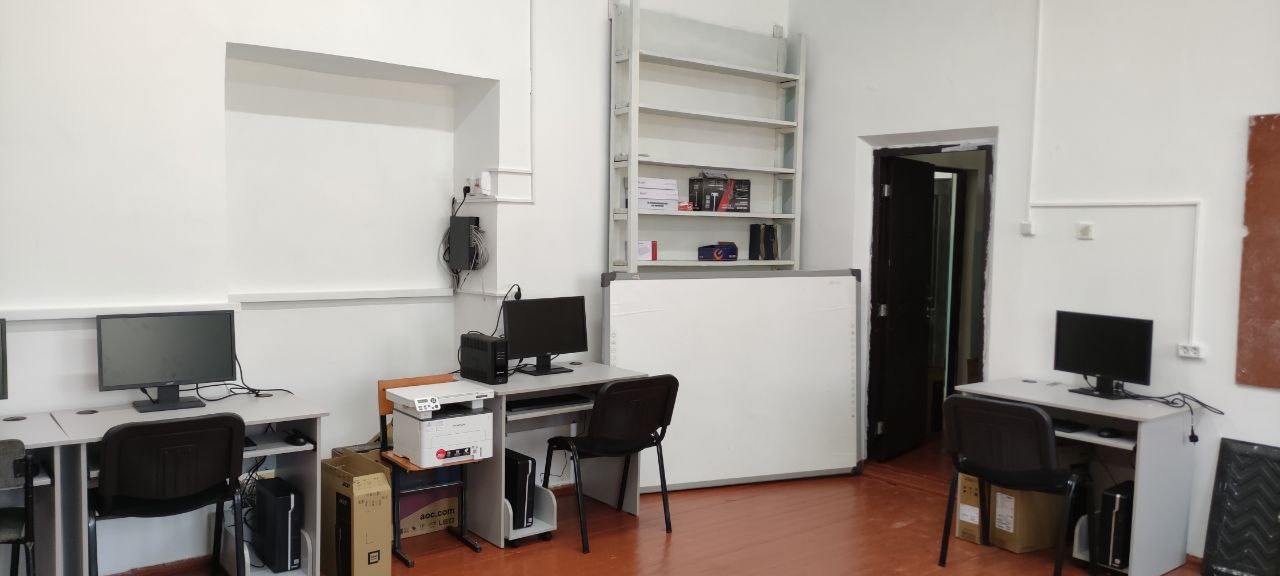 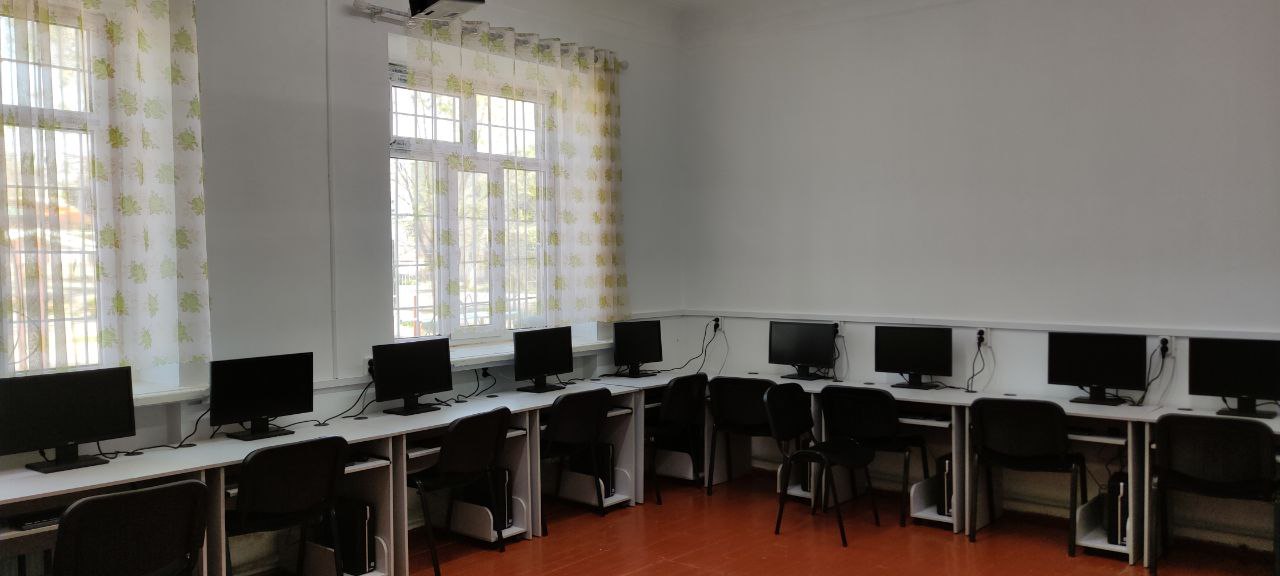 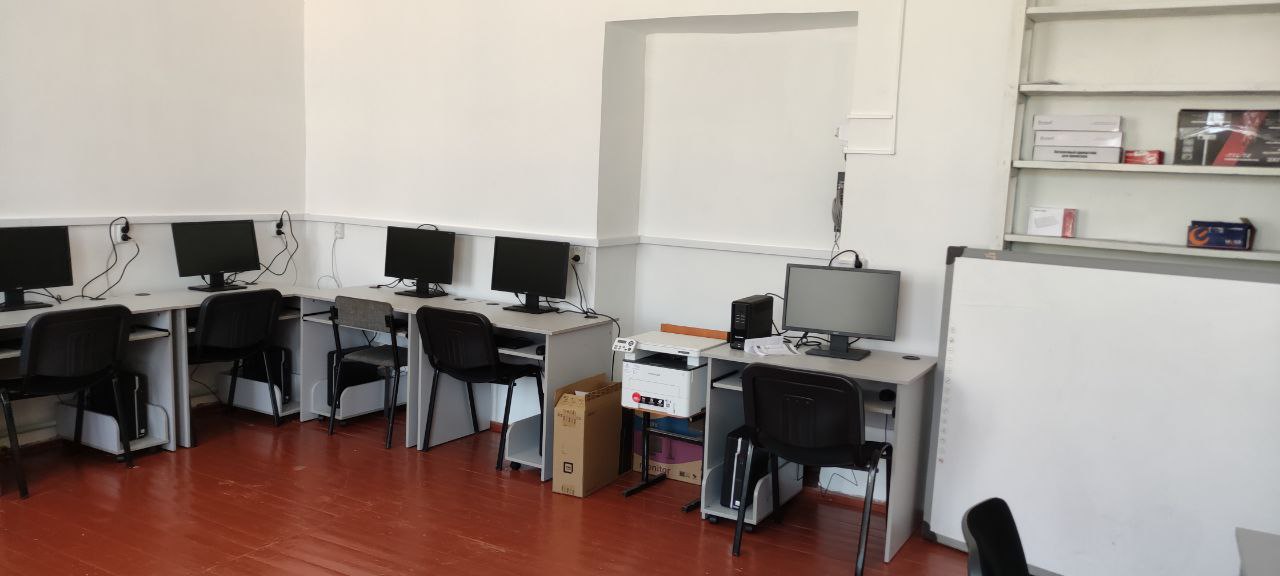 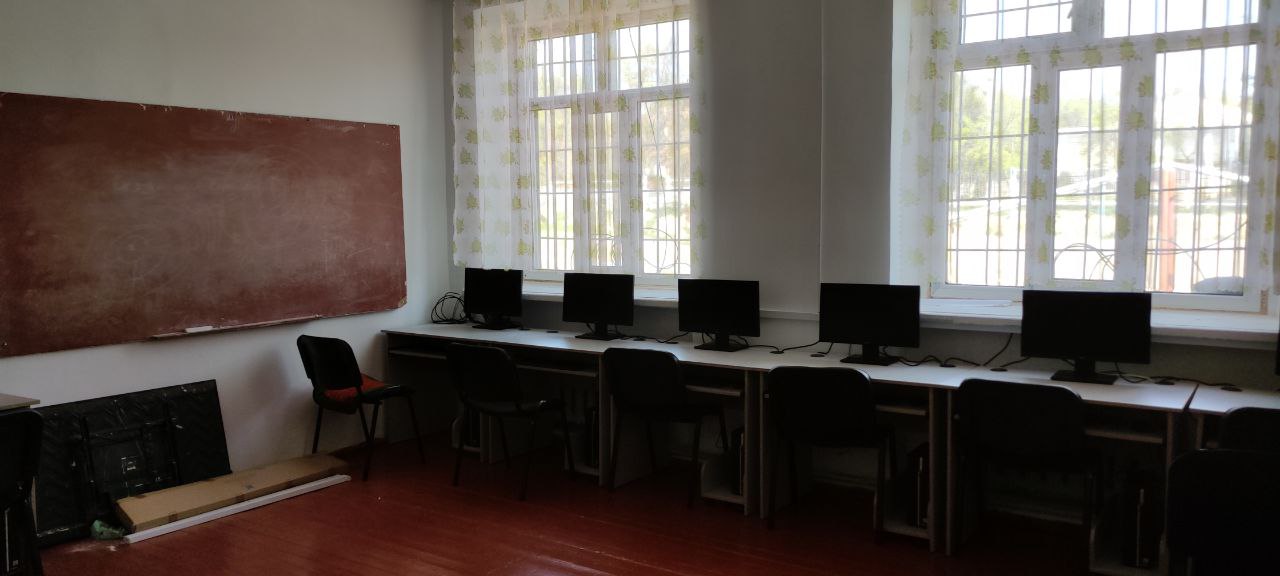 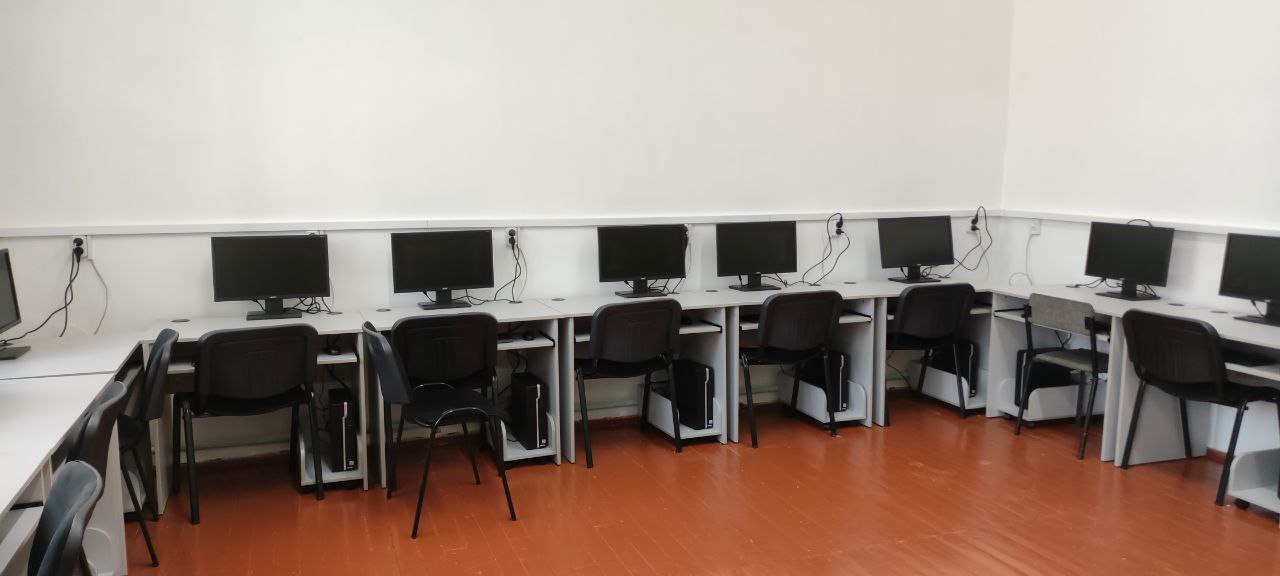